YALOVA ÜNİVERSİTESİ STRATEJİ GELİŞTİRME DAİRE BAŞKANLIĞI
2017-2019 DÖNEMİ PERFORMANS PROGRAMI VE BÜTÇE  HAZIRLIK SÜRECİ

22.06.2016
PERFORMANS PROGRAMI TASLAĞI VE PER. ESASLI BÜTÇENİN OLUŞTURULMASI
E-BÜTÇE VERİ GİRİŞLERİ
FAALİYET TABLOLARININ DOLDURULMASI
Tertip bazında 2016 yılında verilen ödenek tutarını  aşan tutarların Form -25 e girilmesi
İşin öngörülen tamamlanma tarihinin yazılması
Faaliyet kapsamında gerçekleştirilecek işlerin belirlenmesi
Performans gösterge hedeflerinin belirlenmesi
Form 13 Gider Bütçe Fişlerinin Oluşturulması
Faaliyet ve işin gerçekleştirilmesi  için ödenek ihtiyacının belirlenmesi
Doldurulması gereken diğer formların  veri girişlerinin yapılması
Uygun bütçe kodunun seçilmesi
ÜNİVERSİTE DÜZEYİNDE PERFORMANS BÜTÇE ÇALIŞMALARININ GERÇEKLEŞTİRİLMESİ
ÇALIŞMALARDA BAŞVURULACAK DOKÜMANLAR
DİKKAT EDİLECEK HUSUSLAR
FAALİYET TABLOLARI
BÜTÇE HAZIRLIK FORMLARI
ANALİTİK BÜTÇE SINIFLANDIRMASINA İLİŞKİN REHBER
BÜTÇE STANDARTLARI
DMO SATIŞ KATALOĞU LİSTESİ
2016 YILI BÜTÇE KANUNU HARCIRAH CETVELİ
ÜNİVERSİTE DÜZEYİNDE PERFORMANS BÜTÇE ÇALIŞMALARININ GERÇEKLEŞTİRİLMESİ
1. AŞAMA: MİB Tarafından Karşılanacak İhtiyaçların 	      	  	      Belirlenmesi (Tamamlandı)
2. AŞAMA : Tüm Birimlerin Performans Bütçe 	  		       Tekliflerini Oluşturması
Faaliyet Tablolarının Oluşturulması
Bütçe Formlarının; 
	F1 Hizmet Gerekçesi
	F10 Hizmet Maiyetinin Tespitine İlişkin Bilgi Formu
	F13 Gider Bütçe Fişlerinin Doldurulması.
BÜTÇE FORMLARI E-BÜTÇE SİSTEMİ ÜZERİNDEN BİRİMLERCE DOLDURULACAKTIR.
ÜNİVERSİTE DÜZEYİNDE PERFORMANS BÜTÇE ÇALIŞMALARININ GERÇEKLEŞTİRİLMESİ
AŞAMA: MİB Tarafından Karşılanacak İhtiyaçların Belirlenmesi
Merkezi İdare Birimleri Tarafından Karşılanabilecek İhtiyaçlar Birimlerce Talep Edilmiş Olup, Strateji Geliştirme Daire Başkanlığı tarafından konsolide edilerek ilgili Daire Başkanlığı Bütçe Formlarına eklenerek, Bütçe Hazırlık Yazısı ekinde gönderilmiştir.
MERKEZİ DESTEK BİRİMLERİ ve BU BİRİMLERİN YERİNE GETİRECEKLERİ ALIMLAR
Yapı İşleri ve Teknik Daire Başkanlığı
Bakım onarım işleri
Bina büyük bakım onarım, Asansör, Isıtma-Soğutma sistemleri, Elektrik, Mekanik, Sıhhi Tesisat, Mekanik Telefon sistemlerinin bakım onarımı
Her türlü yapım faaliyeti
  
Bilgi İşlem Daire Başkanlığı
Bilgisayar alımları
Bilgisayar yazılım alımları
Lisans alımları
Otomasyon programları
Bilgisayar donanım alımları (yazıcı, faks vb.)
Bilgi işlem kapsamında yapılacak bakım onarım hizmeti alımları
Bilgi işlem hizmetlerine ilişkin diğer mal ve hizmet alımları
Teknolojik cihaz alımları (teknolojik eğitim materyalleri, projeksiyon, akıllı tahta vb.)
İdari ve Mali İşler Daire Başkanlığı
Büro mefruşatı alımları
Akademik personel cübbe alımları
Klima alım ve bakım onarımları
Laboratuvar makine teçhizat alımları
Laboratuvar cihaz alımları (Uygulama laboratuvarları)
Fotokopi makinası alım ve bakım onarım
Büro Makinaları ve Makina Teçhizat Alımları
Akaryakıt alımları
Okul mefruşatı alımları
  Kütüphane ve Dokümantasyon Daire Başkanlığı
Kitap alımları
Süreli yayın alımları
Gazete alımları
  Sağlık Kültür ve Spor Daire Başkanlığı
Öğrencilere yönelik düzenlenecek her türlü faaliyete ilişkin mal ve hizmet alımları
Spor malzemesi, etkinlikler, öğrenci taşıma, yemek, sağlık hizmeti, öğrenci  cübbe alımı.
ÜNİVERSİTE DÜZEYİNDE PERFORMANS BÜTÇE ÇALIŞMALARININ GERÇEKLEŞTİRİLMESİ
2. AŞAMA : Tüm Birimlerin Performans Bütçe 	  		       Tekliflerini Oluşturması
Faaliyet Tablolarının Oluşturulması
Bütçe Formlarının; 
	F1 Hizmet Gerekçesi
	F10 Hizmet Maiyetinin Tespitine İlişkin Bilgi Formu
	F13 Gider Bütçe Fişlerinin Doldurulması.
BÜTÇE FORMLARI E-BÜTÇE SİSTEMİ ÜZERİNDEN BİRİMLERCE DOLDURULACAKTIR.
ÜNİVERSİTE DÜZEYİNDE PERFORMANS BÜTÇE ÇALIŞMALARININ GERÇEKLEŞTİRİLMESİ
2. AŞAMA : Tüm Birimlerin Performans Bütçe 	  		       Tekliflerini Oluşturması
Faaliyet Tablolarının Doldurulması 
Bütçe Formlarının; 
	F1 Hizmet Gerekçesi
	F10 Hizmet Maiyetinin Tespitine İlişkin Bilgi Formu
	F13 Gider Bütçe Fişlerinin Doldurulması.
FAALİYET TABLOLARININ DOLDURULMASI
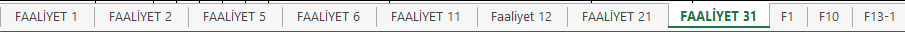 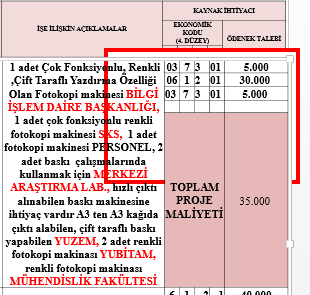 GİDER BÜTÇE FİŞLERİNDEKİ RAKAMLAR ESAS ALINARAK ÖDENEK TALEBİNİN BELİRLENMESİ GEREKMEKTEDİR.
E-BÜTÇE SİSTEMİNE VERİ GİRİŞLERİNİN YAPILMASI
ÜNİVERSİTE DÜZEYİNDE PERFORMANS BÜTÇE ÇALIŞMALARININ GERÇEKLEŞTİRİLMESİ
Form 13 Gider Bütçe Fişlerinin Oluşturulması
ÜNİVERSİTE DÜZEYİNDE PERFORMANS BÜTÇE ÇALIŞMALARININ GERÇEKLEŞTİRİLMESİ
FAALİYET TABLOLARININ DOLDURULMASI
1. 2017 YILINDA, İLGİLİ PERFORMANS PROGRAMI HEDEFİNİ GERÇEKLEŞTİRME VE ÜNİVERSİTEMİZİN BU KAPSAMDA SAHİP OLACAĞI DURUMU DİKKATE ALARAK, FAALİYETLER ALTINDA İLGİLİ İŞLERİN TÜMÜNÜN ORTAYA KONULMASI
2. MERKEZİ İDARİ BİRİMLERİNİN FAALİYETLERİNDE (İMİD, BİLGİ İŞLEM, SKSDB, YİTDB, KDDB, BAP, PERSONEL ) TÜM BİRİMLERİN TALEPLERİNE YER VERMELERİ
3. İLETİLMEYEN VE TABLOLARA YAZILMAYAN TALEPLERİN, PERFORMANS PROGRAMINDA YER ALMAYACAĞINDAN DOLAYI YIL İÇERİSİNDE BU TALEPLERİN KARŞILANAMAYACAĞININ BİLİNMESİ
4. ÜNİVERSİTEMİZ BİRİMLERİNİN TANITIMINA YÖNELİK, BLOKNOT, ÇANTA, AJANDA VB. TANITICI MATERYALLER İÇİN HERHANGİ BİR İŞLE VE BU İŞ İÇİN İHTİYAÇ DUYULAN ÖDENEKLE İLGİLİ TALEPTE BULUNULMAMASI
ÜNİVERSİTE DÜZEYİNDE PERFORMANS BÜTÇE ÇALIŞMALARININ GERÇEKLEŞTİRİLMESİ
FAALİYET TABLOLARININ DOLDURULMASI
5. İŞİN YAPIMI İÇİN İHTİYAÇ DUYULAN ÖDENEK İÇİN DOĞRU EKONOMİK KODUN SEÇİLMESİ (ANALİTİK BÜTÇE SINIFLANDIRMA SİSTEMİ)
6. BELİRLİ BİR TARİHTE YAPILMASI/TAMAMLANMASI GEREKEN İŞLER İÇİN MUTLAKA ‘TAMAMLANMA TARİHİ’ KISMININ, BELİRLİ BİR TARİH GİRİLEREK (OCAK 2017, 20 ŞUBATTAN ÖNCE TAMAMLANMALIDIR) DOLDURULMASI (Tamamlanma tarihini gerçekçi biçimde ortaya koyan birimlere, ödeneklerin serbest hale getirilmesinde öncelik verilmeye çalışılacaktır. )
.
7. İHTİYACIN KARŞILANACAĞI BİRİMİN/BİRİMLERİN, İHTİYAÇ KONUSUNUN YAZILMASI, SOYUT OLMAMASI, HERHANGİ BİR BİRİM/BİRİMLER İÇERMEYEN, İŞİN HANGİ İHTİYACI KARŞILAYACAĞI BELİRTİLMEYEN ŞEKİLDE DOLDURULMAMASI
E-BÜTÇE SİSTEMİNE VERİ GİRİŞLERİNİN YAPILMASI
ÜNİVERSİTE DÜZEYİNDE PERFORMANS BÜTÇE ÇALIŞMALARININ GERÇEKLEŞTİRİLMESİ
Form 13 Gider Bütçe Fişlerinin Oluşturulması
İŞLERE YÖNELİK ÖDENEĞİN GERÇEKÇİ BİÇİMDE BELİRLENMESİ (KIRTASİYE, BÜRO MALZEMESİ, DÖŞEME, BÜRO MAKİNELERİ VE DEMİRBAŞ ALIMLARINDA MALİYETLENDİRMENİN DMO FİYATLARINA DAYALI OLMASI)
MAKİNE-TEÇHİZAT, TAŞIT, BAKIM ONARIM, GİYECEK YARDIMI İÇİN BÜTÇE HAZIRLAMA REHBERİNDEKİ STANDARTLARIN DİKKATE ALINMASI (MERKEZİ İDARİ BİRİMLER )
E-BÜTÇE SİSTEMİNE VERİ GİRİŞLERİNİN YAPILMASI
ÜNİVERSİTE DÜZEYİNDE PERFORMANS BÜTÇE ÇALIŞMALARININ GERÇEKLEŞTİRİLMESİ
Birimler e-bütçe sistemine girerek, ÜNİVERSİTELER BÜTÇE HAZIRLIK  Birim Düzeyinde Ek Formlar Kısmında doldurmakla sorumlu oldukları formlara veri girişinde bulunacaklardır.  

Ekonomik sınıflandırmanın dördüncü düzeyinde hazırlanan fişler birden fazla fonksiyon kodunu kullanılması durumunda her bir fonksiyon kodu için çoğaltılarak kullanılacaktır. 
 
3. Form 10’da Mamul Mal Alımları başlığı altında bulunan demirbaşların sayısı, birim taşınır kayıtları dikkate alınarak doldurulacaktır.
UYGUN EKONOMİK KODUN SEÇİLMESİ
ÜNİVERSİTE DÜZEYİNDE PERFORMANS BÜTÇE ÇALIŞMALARININ GERÇEKLEŞTİRİLMESİ
İhtiyacı karşılayacak şekilde doğru kodun yazılması önem taşır.
Örneğin;
03.2 TÜKETİME YÖNELİK MAL VE MALZEME ALIMLARI  
  03.2.1 Kırtasiye ve Büro Malzemesi Alımları: Hizmetin gerektirdiği kırtasiye, basılı kağıt, defter ve benzeri mal ve malzemelerin alım bedelleri ile büro ihtiyaçlarına ilişkin her çeşit tüketim malzemesi alımları, basılı kağıt ve defter alım ve yapımı ile bunlara ilişkin diğer giderler bu bölümde yer alacaktır.
ÜNİVERSİTE DÜZEYİNDE PERFORMANS BÜTÇE ÇALIŞMALARININ GERÇEKLEŞTİRİLMESİ
PERFORMANS GÖSTERGE HEDEFLERİ
GÖSTERGE HEDEFLERİNİN VERİ GİRİŞLERİNİN GERÇEKÇİ VE TAM OLMASI. 
	2016 yılsonu gerçekleşme hedefi ve 2016 yıl sonu hedefi ile birlikte 2017 yılı performans gösterge hedeflerinin gerçekçi bir şekilde planlanarak eksiksiz olarak doldurulması gerekmektedir.
PERFORMANS PROGRAMI TASLAĞI ÜZERİNDEN GÖRÜŞMELERİN YAPILMASI 
        Maliye Bakanlığı ile yapılacak bütçe görüşmelerinde belirtilen hedef gösterge rakamları ve hedeflerin bir önceki yıl gerçekleşme durumları dikkate alınmaktadır.
Akademik birimler, akademik görevlerle ilgili yolluk taleplerini 11 numaralı faaliyet altında planlayacaklardır. İdari görevlendirmelerle (ders görevlendirmesi, tez savunması jüri üyeliği vb.) ilgili ödenek talepleri ise tüm birimler tarafından 31 no’lu faaliyet içerisinde yapılacaktır.  Yolluk bütçesi talep edilirken; görevlendirme süresi, görevlendirme sayısı ve görevlendirilecek kişi sayısı gerçekçi olarak planlanmalı, Akademik personelin akademik faaliyetleri için yapılacak yolluk planlamalarında 17/12/2013 tarih ve 231 sayılı Yönetim Kurulu Kararı ile yürürlüğe giren ve 22.12.2015 tarih ve 319 sayılı Yönetim Kurulu Kararı ve öğrenci görevlendirmelerinde de aynı tarih ve karar sayılı Y.Ü. Yurtiçi ve Yurt Dışı Öğrenci Görevlendirmeleri Uygulama Esasları dikkate alınmalıdır. 
İdari Birimler ise, faaliyetlerin yürütülmesi için 31 no’lu faaliyet, personelin eğitimi için 32 no’lu faaliyeti doldurmaları gerekmektedir.
F10’DA Yolluk Sayısı ve Görevlendirme Süresi ile faaliyet tablolarındaki görevlendirme sayıları tutarlı olmalıdır.
YOLLUK İHTİYAÇLARINI BELİRLENMESİNDE
ÜNİVERSİTE DÜZEYİNDE PERFORMANS BÜTÇE ÇALIŞMALARININ GERÇEKLEŞTİRİLMESİ
DİĞER HUSUSLAR
2017 yılı kıdem tazminatı ödeneği için, taşeron işçilerin kıdem tazminatına hak kazanacak şekilde ayrılmaları durumunda,  İdari ve Mali İşler Daire Başkanlığı tarafından, işçilerin Üniversitemiz ve diğer kamu kurumlarında çalıştıkları toplam süreler dikkate alınarak yapılacak olan hesaplama doğrultusunda ödenek tefrik edilecektir. İdari ve Mali İşler Daire Başkanlığının söz konusu ödenek talebini, 31. faaliyet (Akademik ve İdari Hizmetlerin geliştirilmesi ve yürütülmesi faaliyeti) altında 03.5.1.11 ekonomik kodundan talepte bulunmaları gerekmektedir.
Nakdi ve ayni giyecek yardımı yapılacak personel için Giyecek Yardım Yönetmeliği ve nakdi yadım tutarının tespitinde Bütçe Hazırlama Rehberi ekindeki standartlarda yer alan tutarların dikkate alınması gerekmektedir.
ÜNİVERSİTE DÜZEYİNDE PERFORMANS BÜTÇE ÇALIŞMALARININ GERÇEKLEŞTİRİLMESİ
DİĞER HUSUSLAR
Yatırım programı dahilindeki yapım işleri için yatırım programı tabloları ayrıca doldurulacaktır. Ancak bu tablolarla performans bütçe çalışma tabloları mutlaka birbirleri ile tutarlı olmalıdır. Tablolar arasında farklılık olması durumunda ödenek talebi daha düşük olan tablo dikkate alınacaktır. Tablolarda yer almayan bilgiler ise bütçede ve performans programında yer almayacaktır.
SORUMLU BİRİMLER

İDARİ VE MALİ İŞLER DAİRE BAŞKANLIĞI
YAPI İŞLERİ VE TEKNİK DAİRE BAŞKANLIĞI
KÜTÜPHANE VE DOKÜMANTASYON DAİRE BAŞKANLIĞI
SAĞLIK KÜLTÜR ve SPOR DAİRE BAŞKANLIĞI
BİLGİ İŞLEM DAİRE BAŞKANLIĞI
ÜNİVERSİTE DÜZEYİNDE PERFORMANS BÜTÇE ÇALIŞMALARININ GERÇEKLEŞTİRİLMESİ
DİĞER HUSUSLAR
Faaliyet tablolarında belirtilen ödenek talepleri ve performans gösterge rakamları ile bütçe hazırlık formlarına girilen veriler arasında bir farklılık olmaması, performans programındaki faaliyet tablolarında belirtildiği şekilde veri girişlerinin yapılması önem taşımaktadır.
Birimler “01- Personel Giderleri” ve “02- Sosyal Güvenlik Kurumlarına
Devlet Primi Giderleri” tertipleri için bütçe fişi açıklamaları
doldurmayacaktır. 
Sağlık Kültür ve Spor Daire Başkanlığı 01.4 Kısmi Zamanlı Öğrenci
Giderleri ve Usta Öğreticiler için gider bütçe fişi düzenleyecektir.
ÜNİVERSİTE DÜZEYİNDE PERFORMANS BÜTÇE ÇALIŞMALARININ GERÇEKLEŞTİRİLMESİ
ÜNİVERSİTE DÜZEYİNDE PERFORMANS BÜTÇE ÇALIŞMALARININ GERÇEKLEŞTİRİLMESİ
SON OLARAK: 


Faaliyetle ilgili işler ve  performans gösterge hedefleri , ilgili birim yöneticilerinin sorumluluğu ve gözetiminde belirlenecektir.

Birimlerimiz 2017-2019 Bütçe Tekliflerini Resmi Yazı Ve Elektronik Ortamda Başkanlığımıza Teslim Edeceklerdir. 
Bütçe Hazırlık Fişlerinden F13’ün e-bütçe Sisteminde Veri Girişinin Yapılması Yeterli Olacaktır.
STRATEJİ GELİŞTİRME DAİRE BAŞKANLIĞI

İLETİŞİM İÇİN 
Dr. Hakan BAKKAL 
Strateji Geliştirme Daire Başkanı
E-mail: bakkal.hakan@gmail.com

Gülsen AKTÜRK				Mustafa AYDIN
Mali Hizmetler Uzmanı 				Şef 
Dahili Tlf No: 5850				Dahili Tlf. No: 5940
ÜNİVERSİTE DÜZEYİNDE PERFORMANS BÜTÇE ÇALIŞMALARININ GERÇEKLEŞTİRİLMESİ